Portal technologies for EGI Communities
Session convener: Gergely Sipos
gergely.sipos@egi.eu
1
20/09/2011
The EGI ecosystem
Portals and portal technologies
Key
Virtual Research Communities
(Users)
Ecosystem
Partners
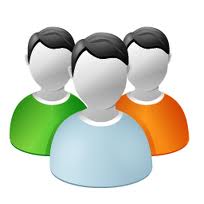 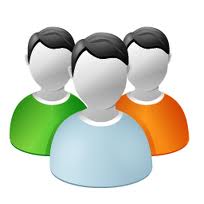 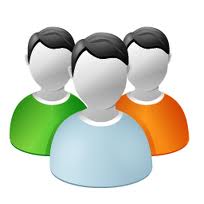 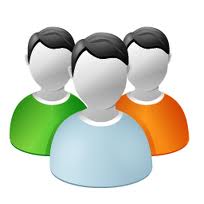 NGIs + EIRO EGI.eu
Software
Central Services
Domain Services
Community Services
Services
Planning & Coordination
Platforms
gLite
UNICORE
dCache
ARC
Globus
Support
Infrastructure
NGI
NGI
NGI
NGI
EIRO
2
[Speaker Notes: Where to the NGIs fit in?]
This workshop aims to answer the questions
What kind of portal-related technologies and best practices are the most widely used and are emerging within the EGI community? How many and which VRCs and NGIs are supporting these? 
What requirements do the user and operation communities have concerning the usage, operation, integration and further-development of portals, portlets and iframes?  
How could a wider and harmonised adoption of these technologies be facilitated within EGI? What role should EGI.eu and the NGIs play in this process?
3
20/09/2011